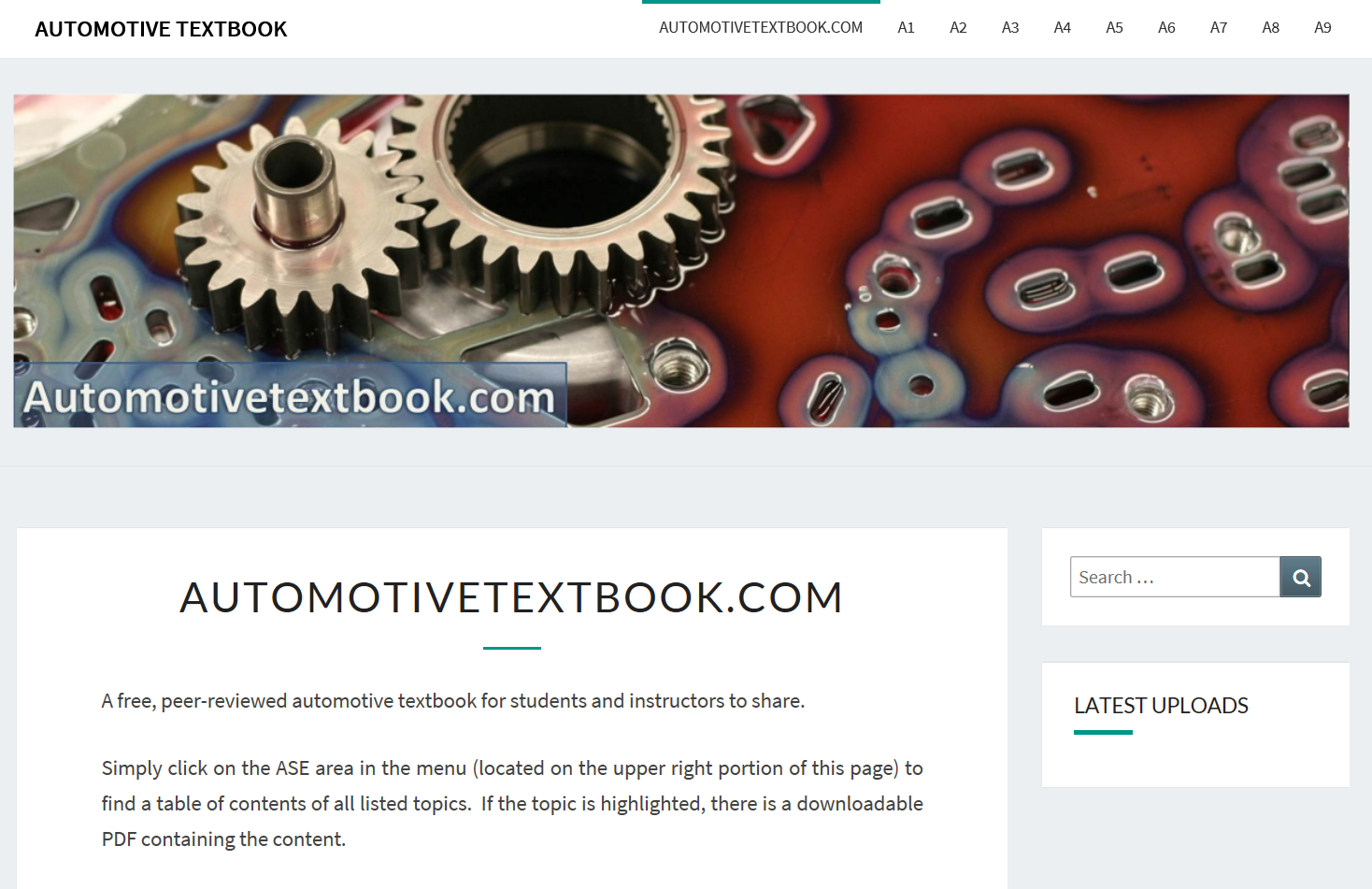 Development of an Online Free Automotive Textbook
Sean Boyle
Automotive Technology
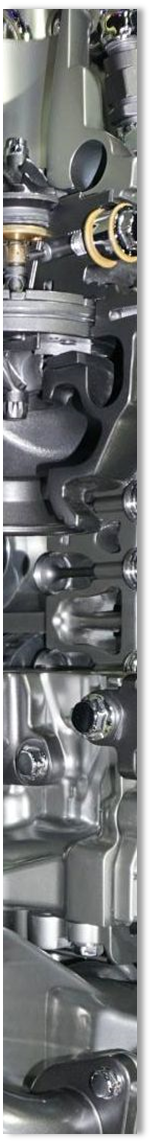 Goal: To provide a free textbook type resource for Automotive Technology students worldwide
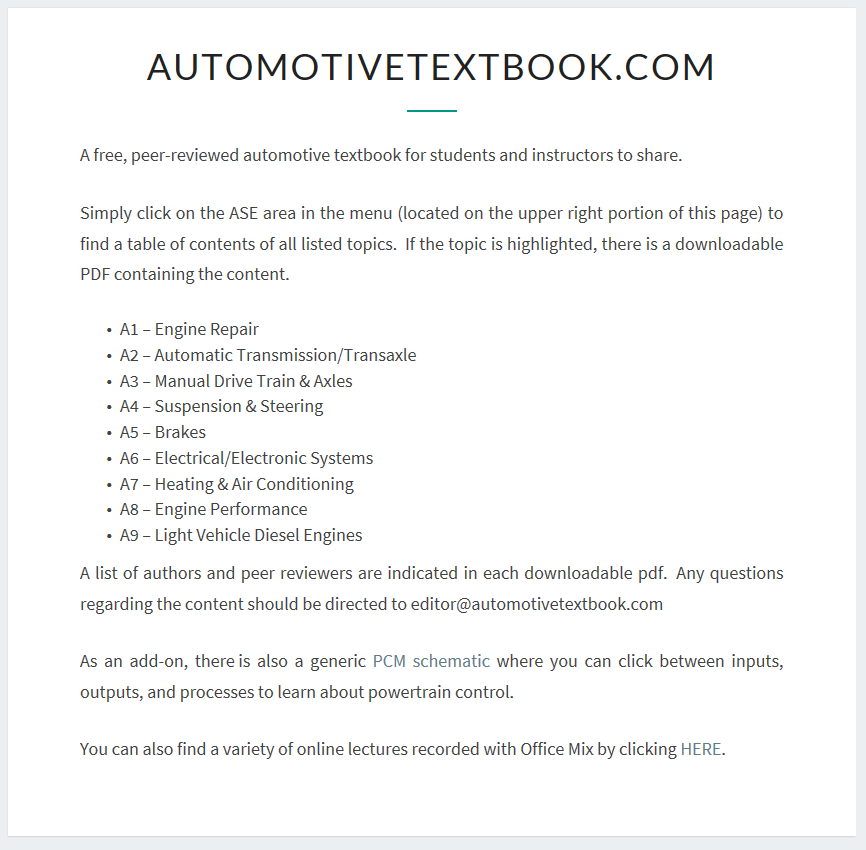 New textbooks can cost a student over $150 each
Many textbooks contain irrelevant, outdated, and unnecessary content
Students often complain that instructors don’t use the textbook that cost them so much money
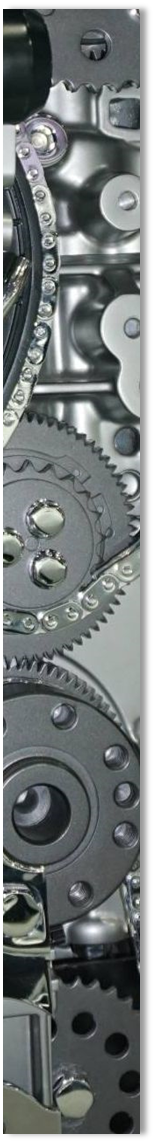 Divided into the nine major Automotive Service Excellence (ASE) areas
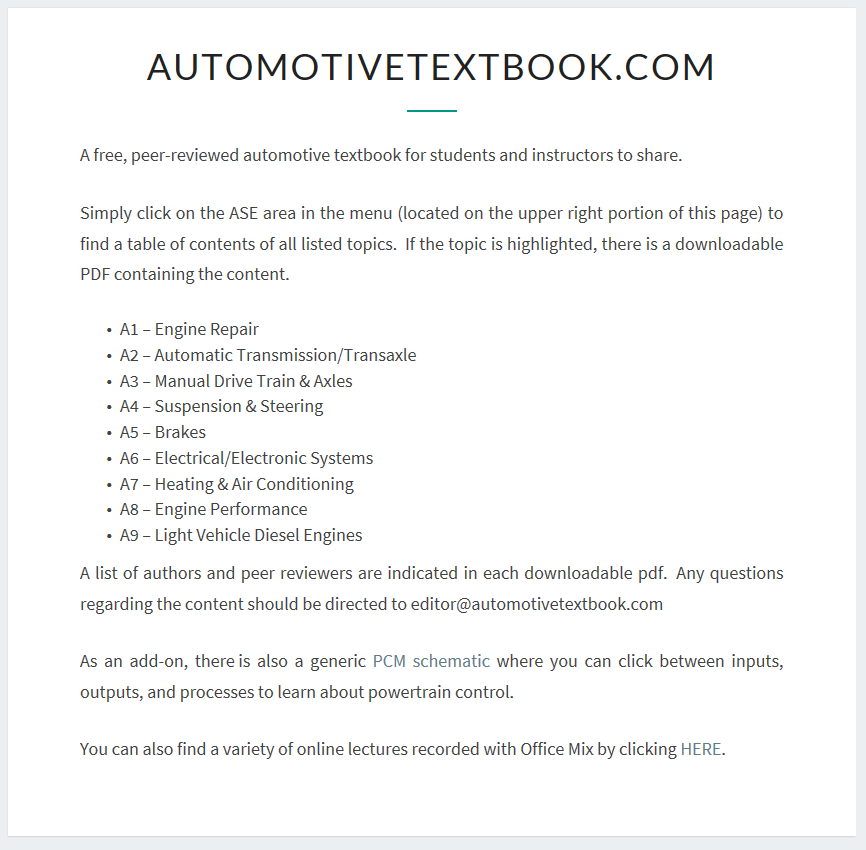 Sections are divided into the nine ASE areas where automotive students attempt certification
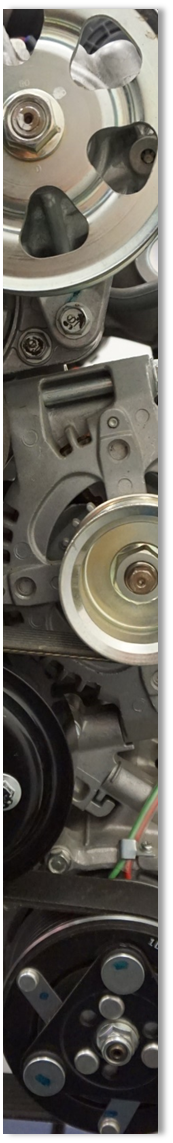 Each section has a “textbook like” chapter layout
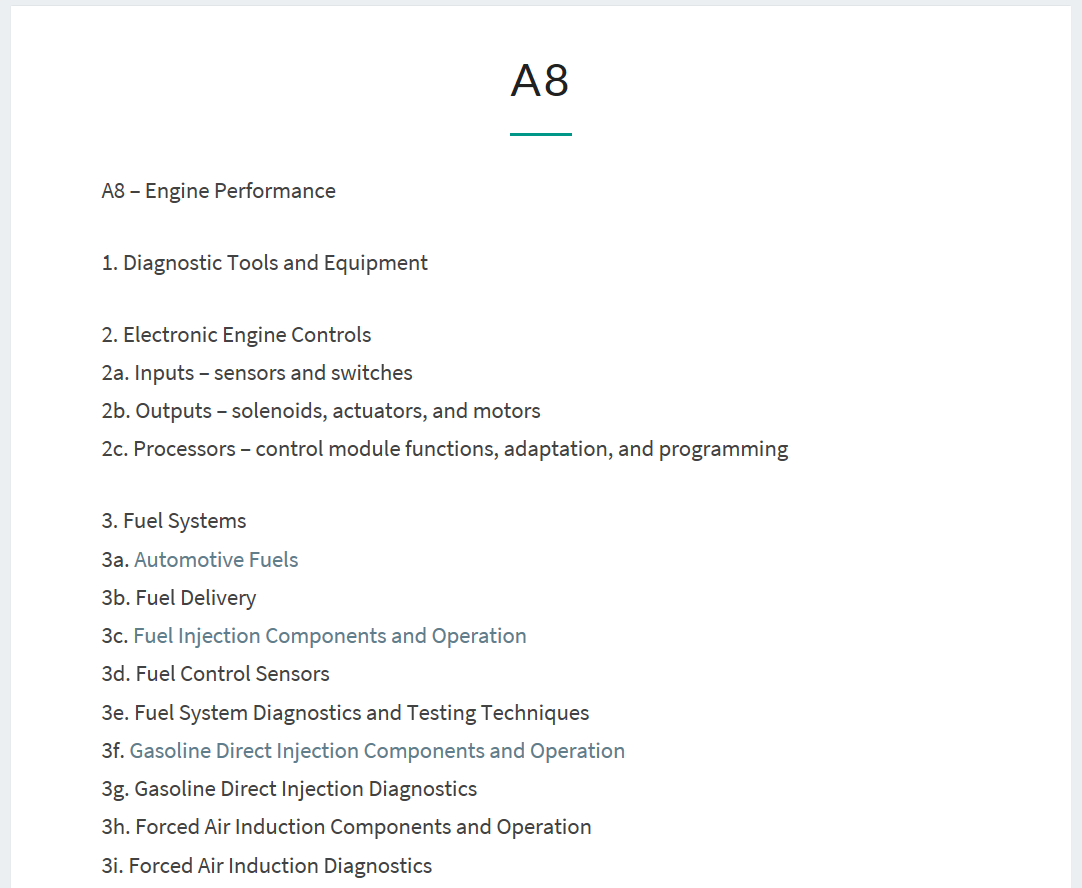 Each section can be downloaded and printed as a PDF
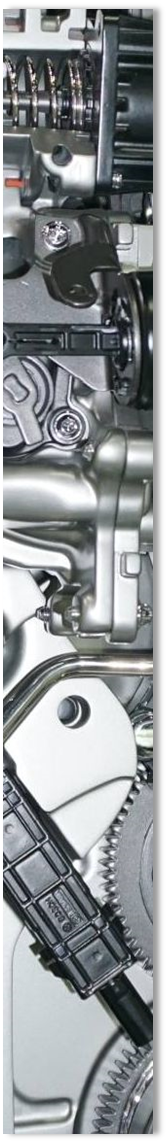 A few extras - including module schematics and quick references
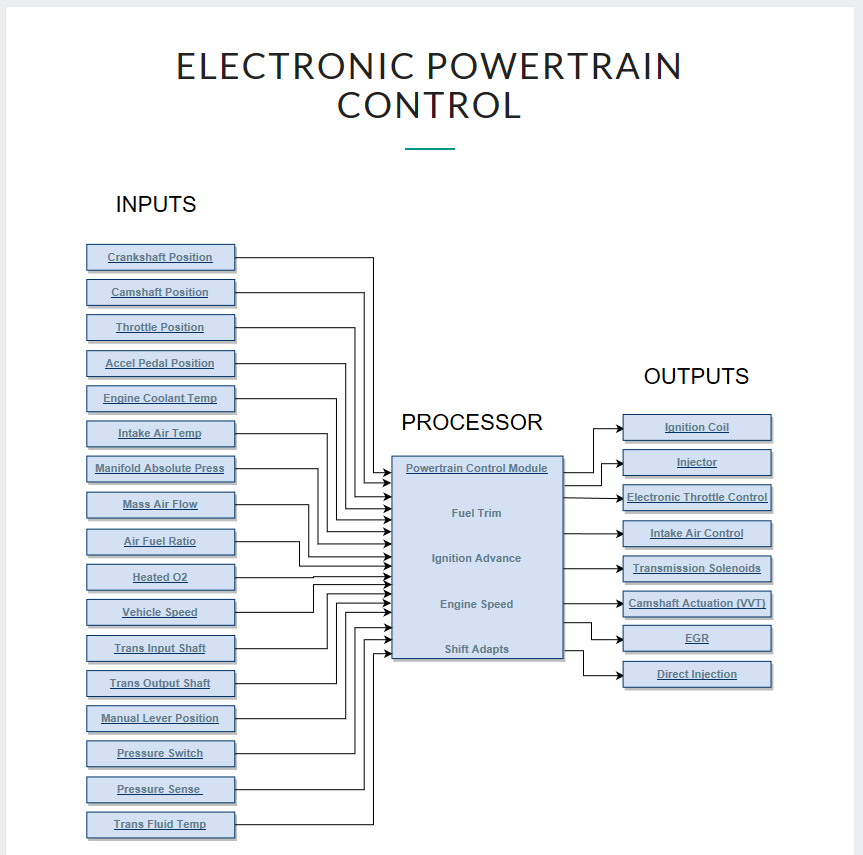 Quick access information that allows the students to visualize the various management systems on a vehicle
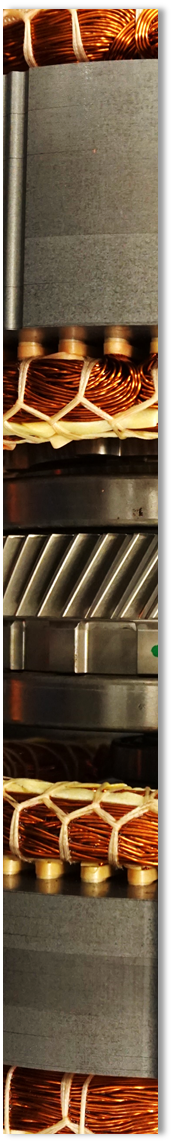 Students contribute by completing chapters and having them peer-reviewed
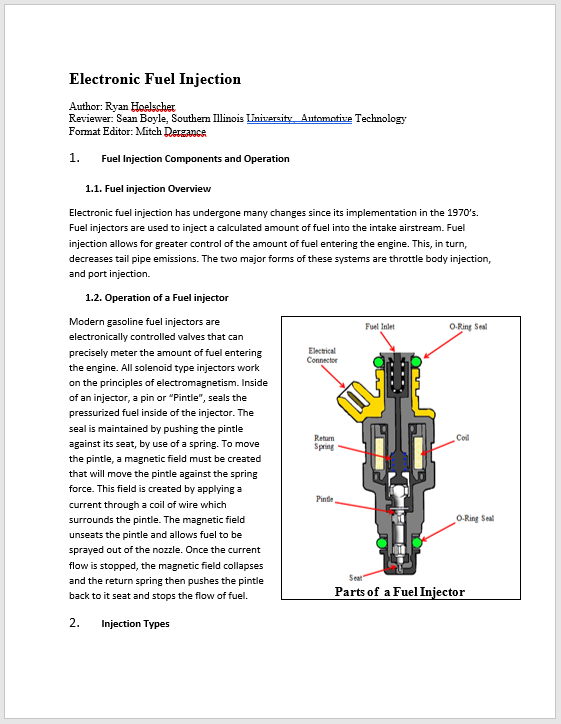 Peer reviewed by industry professionals, automotive trainers and educators
Students work “lives on” and doesn’t live and die as a project for a class
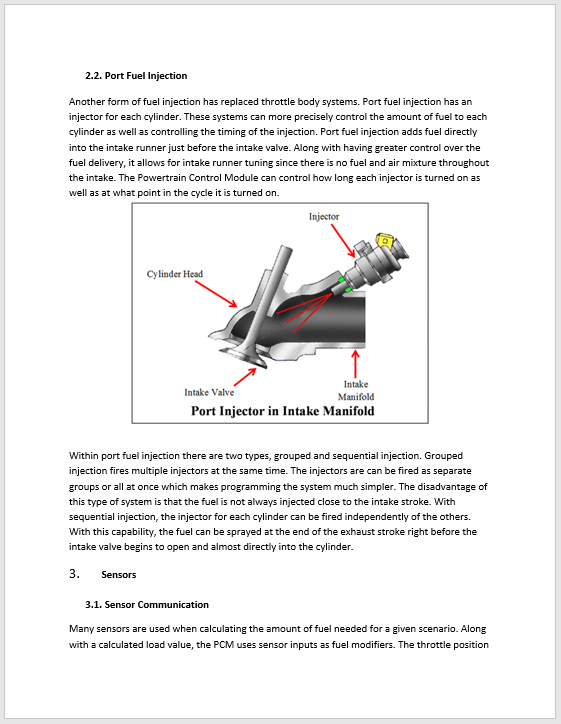 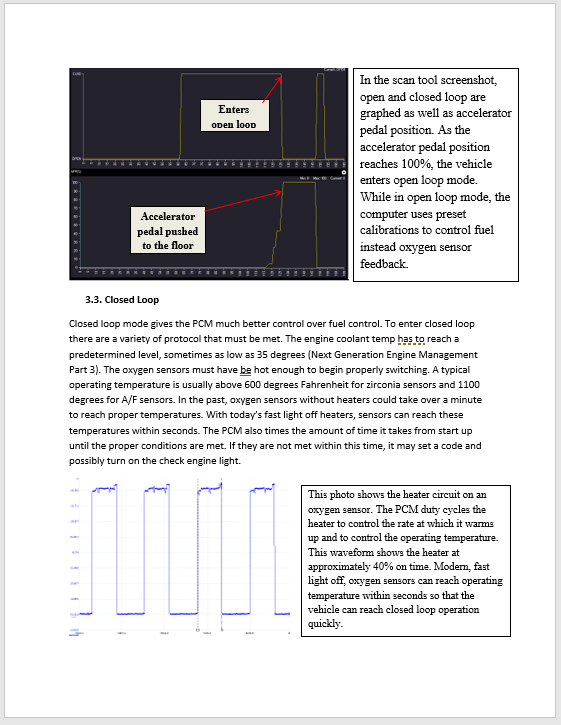